PRAKSISSEMINAR 21MAGLU 1-706. september 2023
1
Dagens program
2
3. Studieår 1-7
Vår 2024
Høst 2023
Pedagogikk
Samfunnsfag
KRLE
ProfPed
Utveksling
Norsk
Matematikk
Engelsk
Praksis uke 38-39-41
Praksis profped 5-6-7
Samfunnsfag 9-10-11
Fag som er merket med blått har praksisansvar.
Det er ulik veileder fra høgskolen høst og vår
3
Plan for praksis
Kap. 3 Aktørene og ansvarsoppgaver 
Kap. 4 Skikkethet
Kap. 5 Innhold i praksis
Kap. 6 Læringsutbytte og arbeidskrav 
Kap. 7 Vurdering 
Kap 8. Generell informasjon
Vedlegg
Finnes her:
https://www.hiof.no/lusp/studier/praksis/glu/
4
[Speaker Notes: Link ok]
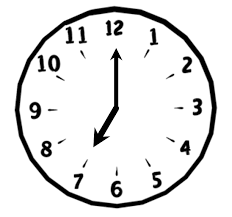 Kap 5. Innhold i praksis
Elevrelatert arbeid 
Ca. 20 klokketimer
Annet relevant arbeid (arbeidsplanfestet tid)
Ca. 10-13 klokketimer
For- og etterarbeid 
Ca. 10-13 klokketimer
Undervisning i ulike gruppevariasjoner
Observasjon
Elevsamtaler
Elevveiledning
Vurdering av elevarbeid
Tilsyn med elever 
Deltakelse på klassemøter/elevrådsmøte
Gruppeveiledning med praksislærer minimum 4 timer pr. uke
Skrive og ta med veiledningsgrunnlag til minst en av veiledningstimene pr. uke.
Individuell veiledningstime med praksislærer minimum 1 gang pr. praksisperiode
Delta hver dag i oppsummering av skoledagen sammen med praksislærer
Planlegging og etterarbeid sammen med praksislærer
Delta i ulike møter
Delta i ulike former for skole–hjem-samarbeid,
Minimum én samtale med rektor i løpet av praksisåret
All undervisning må skriftliggjøres og begrunnes didaktisk med minimumskjemaet Hva-hvordan-hvorfor.
Dette leveres i forkant av undervisningen til praksis-lærer, medstudenter og eventuelt andre som observerer undervisningen
Dette skal tilsvare en normal arbeidsuke for lærere som er ca. 43 timer.
5
Fravær
All obligatorisk praksis må fullføres.

Studentene skal melde eventuelt fravær direkte til praksislærer.

Ved fravær må studenten i samarbeid med programleder og praksisskolen finne en fleksibel måte å ta igjen de tapte dagene.
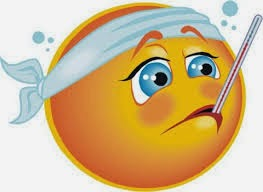 6
Vurdering
Praksislærers vurderingsrapport, høst - midtveisvurdering
Kun midtveisevaluering i høstsemesteret – ikke karakter 

Praksislærers vurderingsrapport, vår- sluttvurdering
Karakter  etter skalaen bestått/ikke bestått
Ved tvil om vurdering skal programleder bistå praksisskolen i vurderingsarbeidet.

Digitale vurderingsskjemaer
https://www.hiof.no/lusp/studier/praksis/glu/innlevering-av-digitale-vurderingsskjemaer.html

Ved mulighet for «Ikke bestått»
Individuell skriftlig tilbakemelding til studenten (benytt skjemat for midtveisvurdering)
Møte med praksislærer, basisgruppeveileder, programleder og student
Innleveringsfrist: 14 dager etter praksis
7
[Speaker Notes: Link ok]
Besøk og veiledning fra HiØ
Veileder fra pedagogikk høst, veileder fra valgfag vår.

Gjennomføring:
Basisgruppeveileder avtaler tidspunkt med praksislærer og studenter i forkant av praksis
Basisgruppeveileder er en hel dag på praksisskolen, er til stede i undervisningen og har samtale med studenter og praksislærer i løpet av dagen.
8
PED 102 – Lærerarbeid og elevmangfold
Temaer:
Spesialpedagogikk og tilpasset opplæring
Psykososialt læringsmiljø
Mangfold
Foreldresamarbeid
Barn i sorg og krise
Sosialisering og identitet
Tverretatlig samarbeid
Religiøst og kulturelt mangfold, samt barns rettigheter
Digitale ressurser-læring og identitet
Praksisrapport og praksisfortellinger er et arbeidskrav i PED.
Praksisrapport – tilbakemelding på metodekap FoU

Muntlig eksamen før jul
9
[Speaker Notes: Linker ok]
Spørsmål?
Ta kontakt med;
Basisgruppeveileder
Kristine Grinderud kristine.grinderud@hiof.no 
Fred Rune Bjordal fred.r.bjordal@hiof.no
Anne Grete Lindahl anne.g.lindahl@hiof.no
Espen Schjetne espen.schjetne@hiof.no
Ole Henrik Borchgrevink Hansen ohh@hiof.no 

Studieleder Lin Sandhaug Ramberg (lin.e.ramberg@hiof.no, tlf. 69608102)

Trinnkoordinatorer
1-7: Kristine Grinderud kristine.grinderud@hiof.no
5-10: Hilde Sofie Fjeld hsf@hiof.no
10